Работа воспитателей с родителями (2024г.)
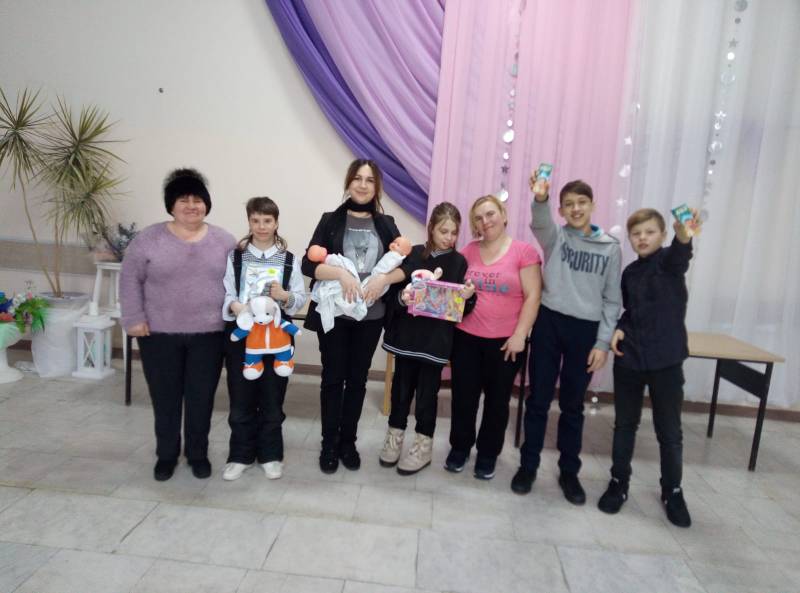 Работа с семьями
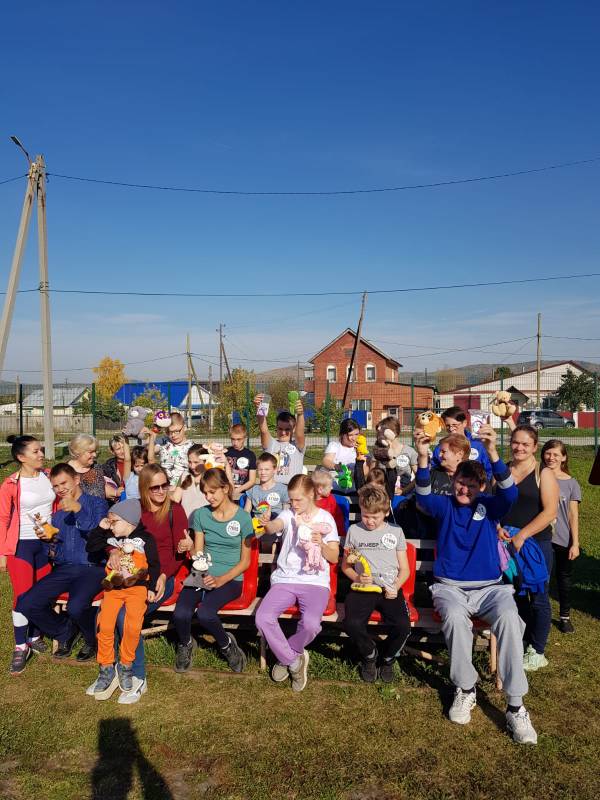 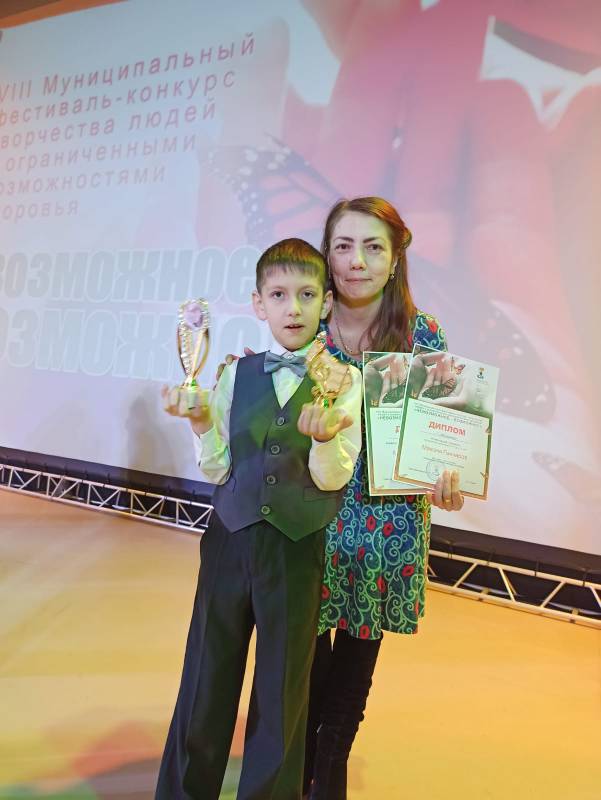 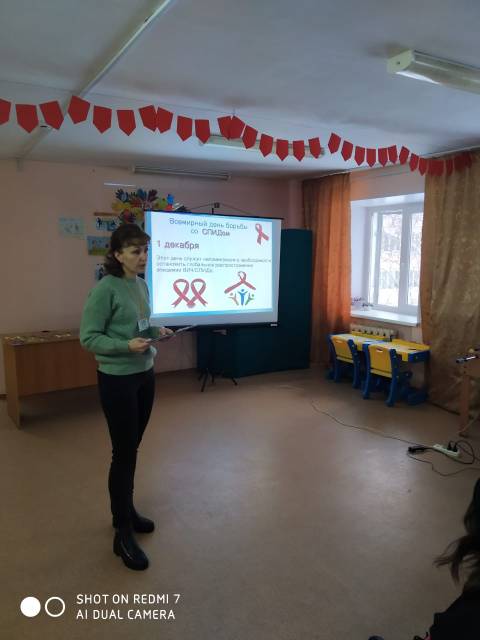 Совместные мероприятия
Общешкольные праздники
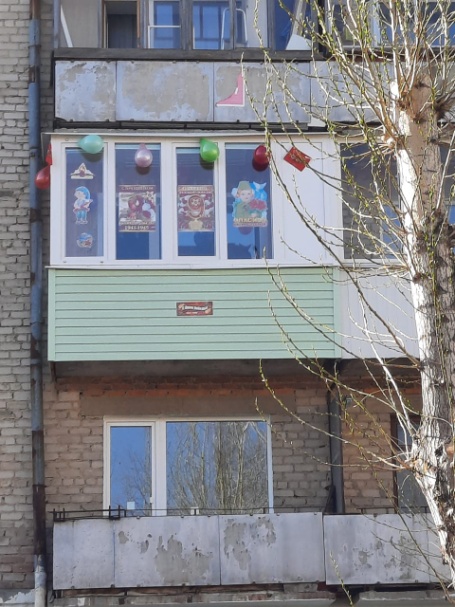 Конкурсы
Родительские лектории
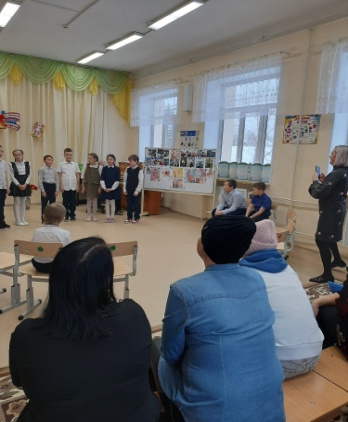 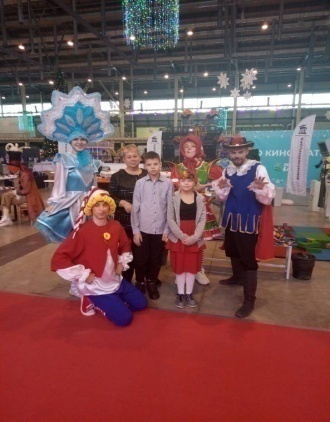 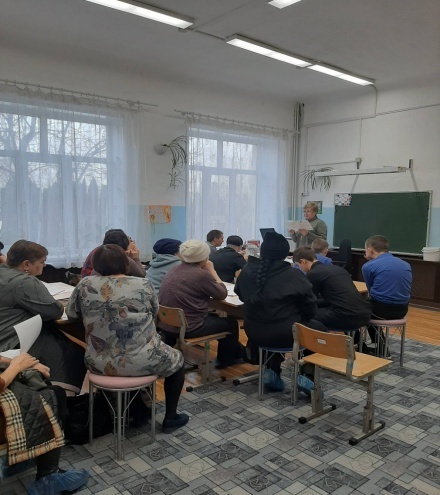 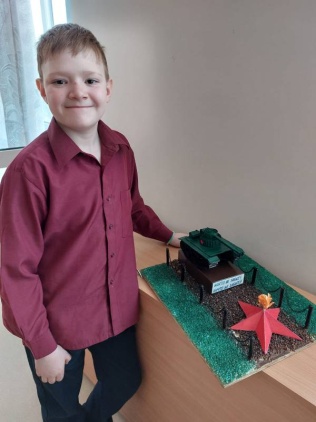 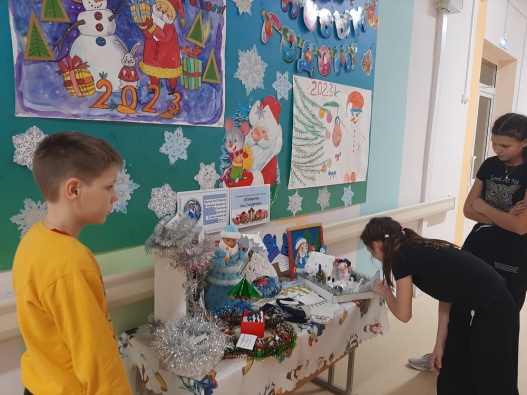 Участие в совместных Акциях «Мы вместе!» для военнослужащих СВО, «Окна Победы»
Собрания, встречи
Выставки
1А
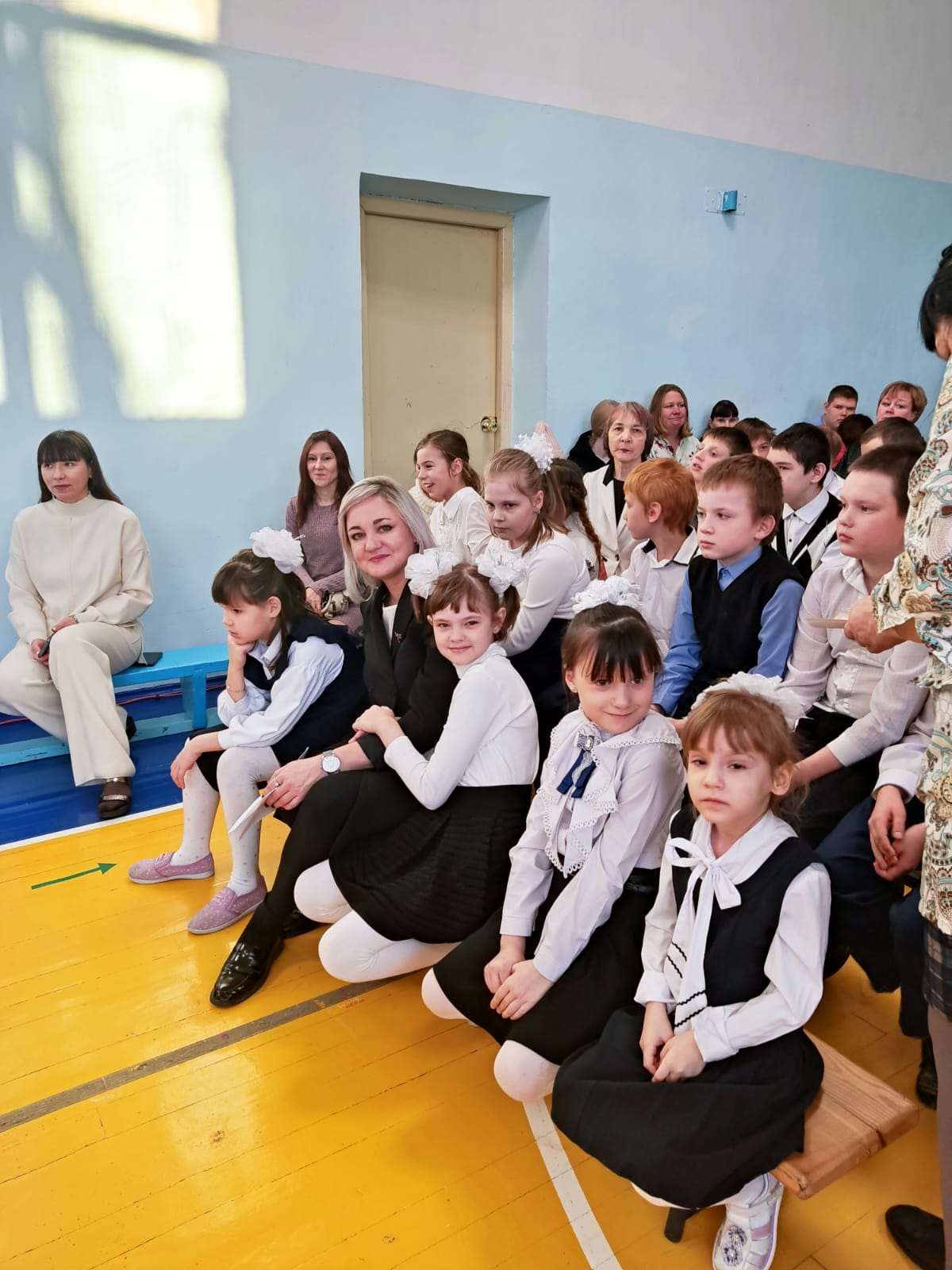 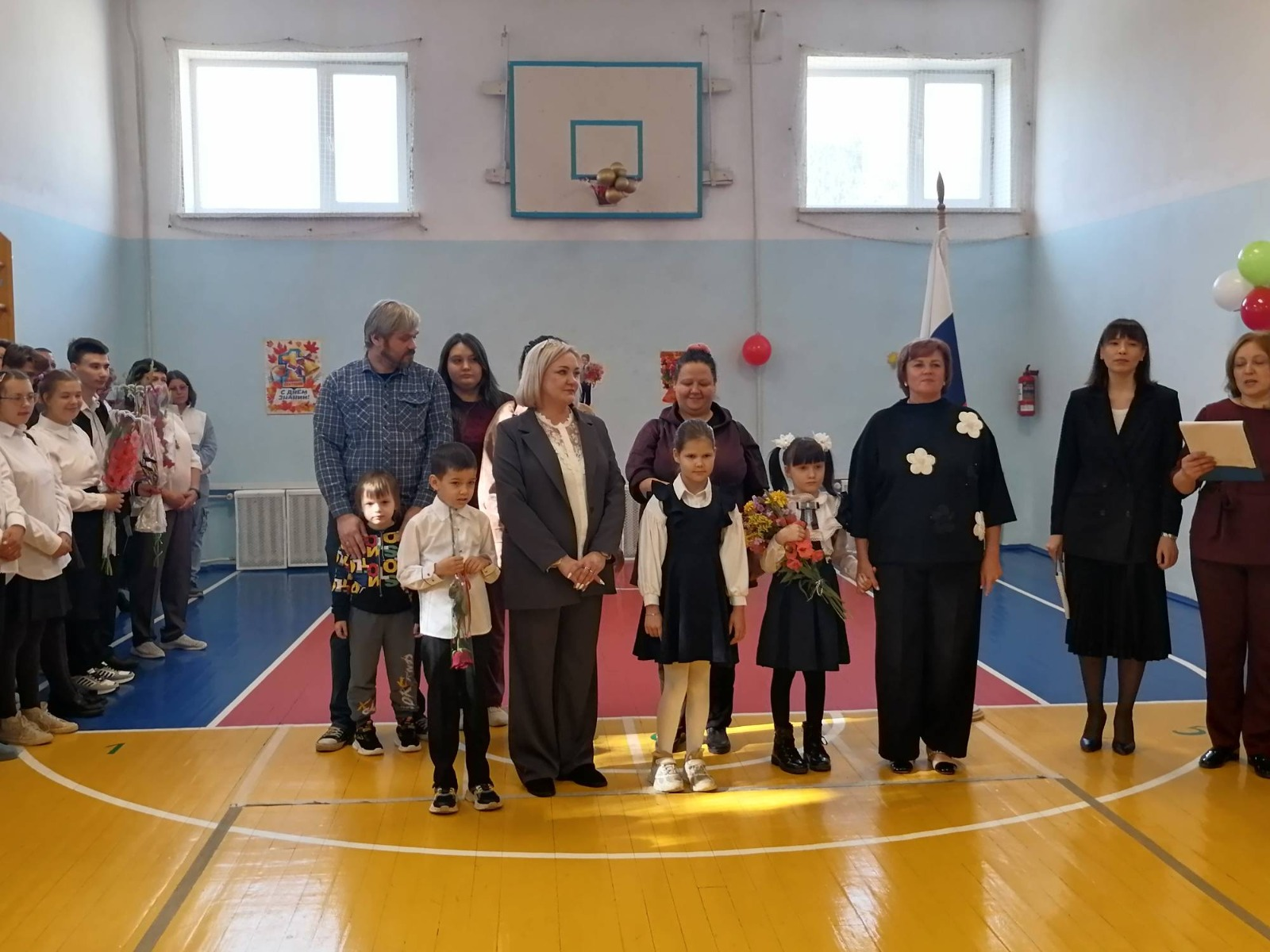 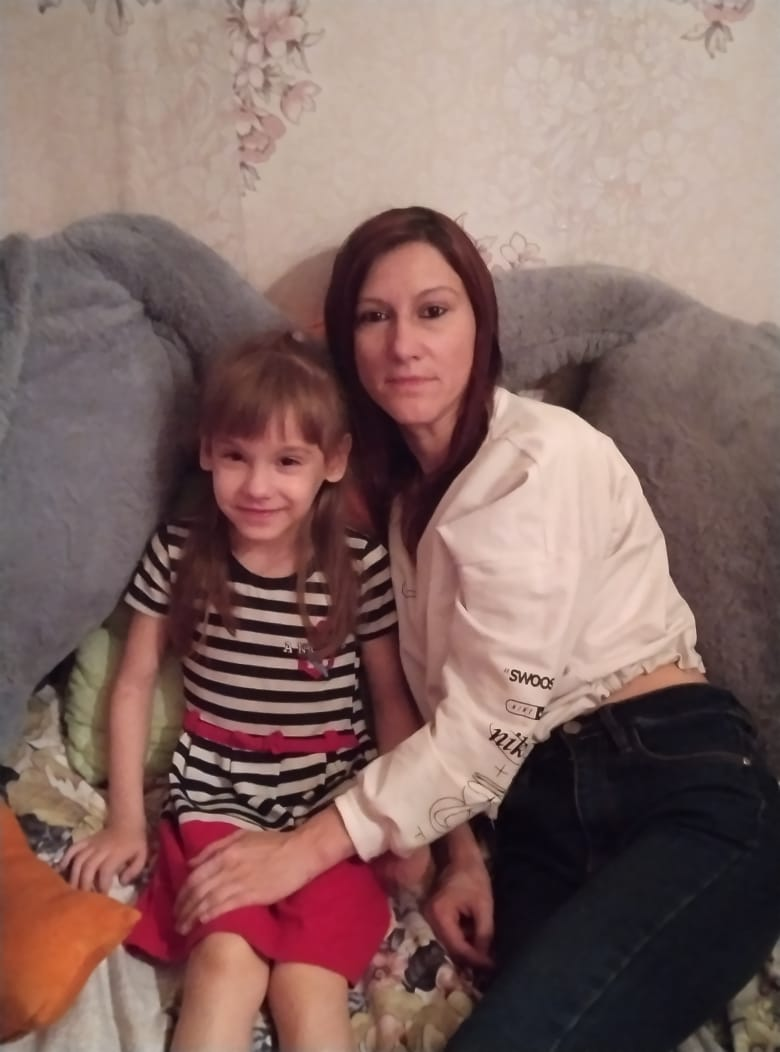 2А
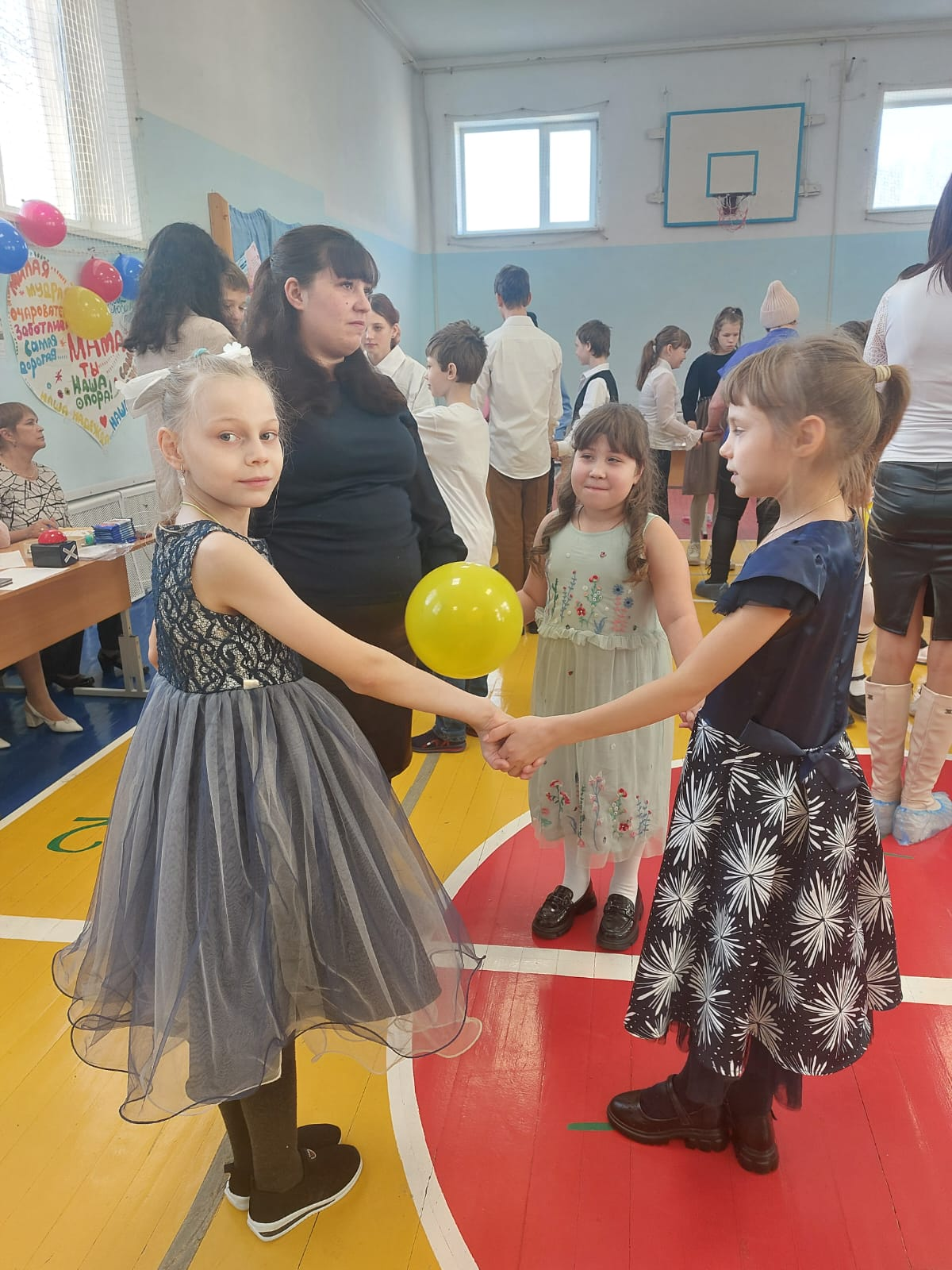 3А
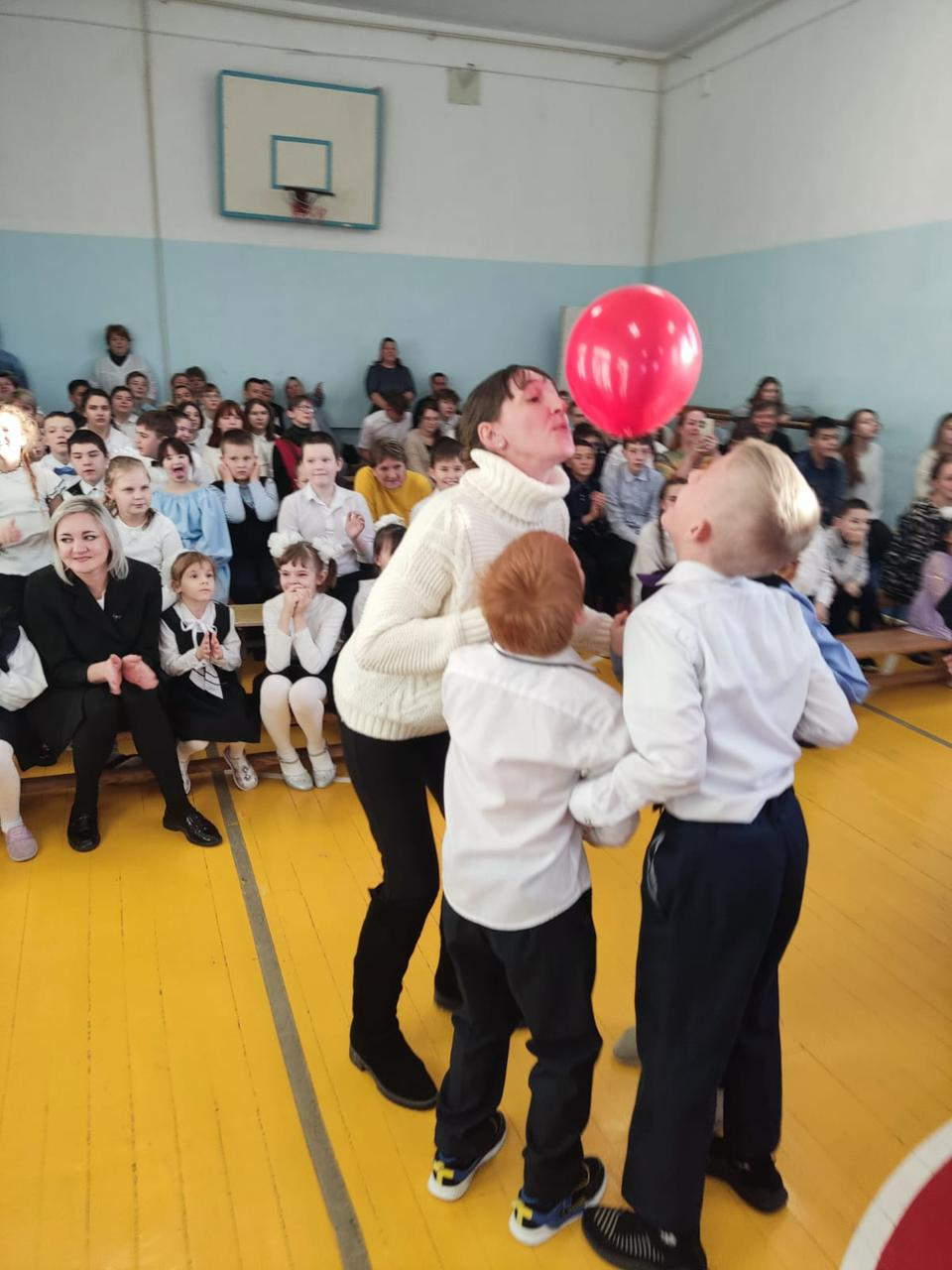 4А
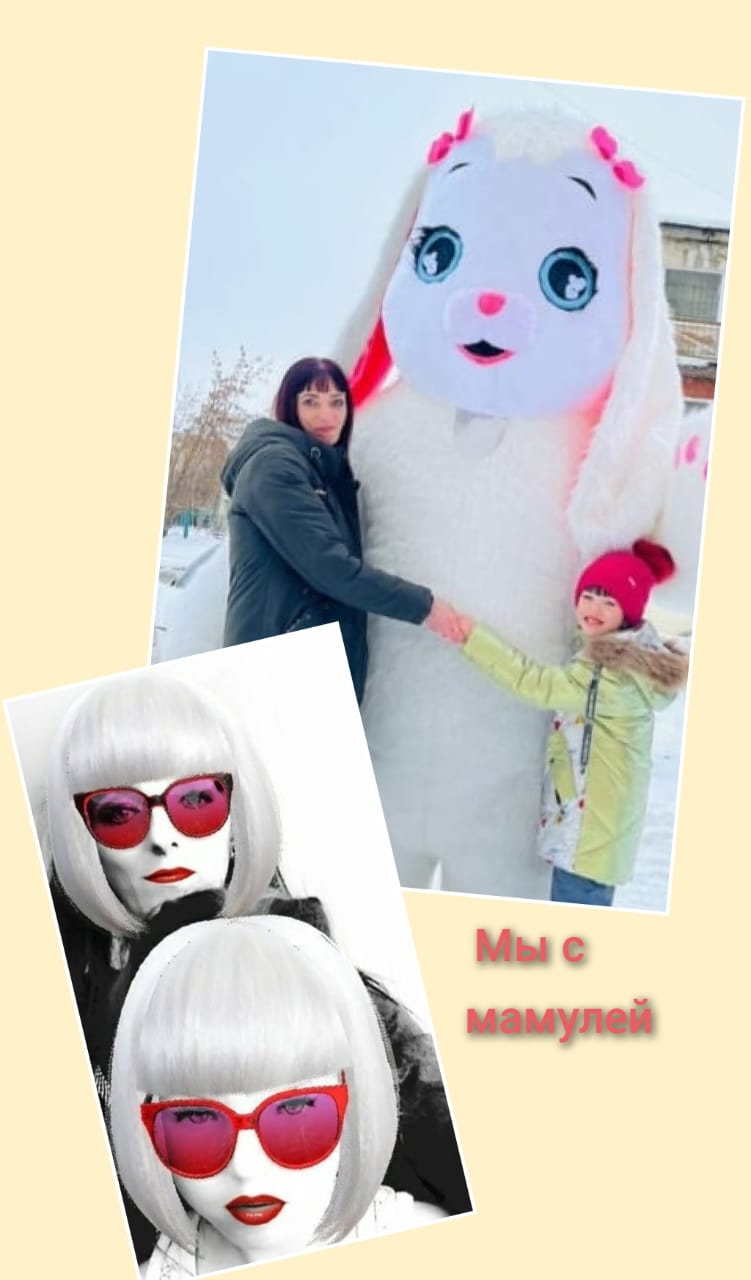 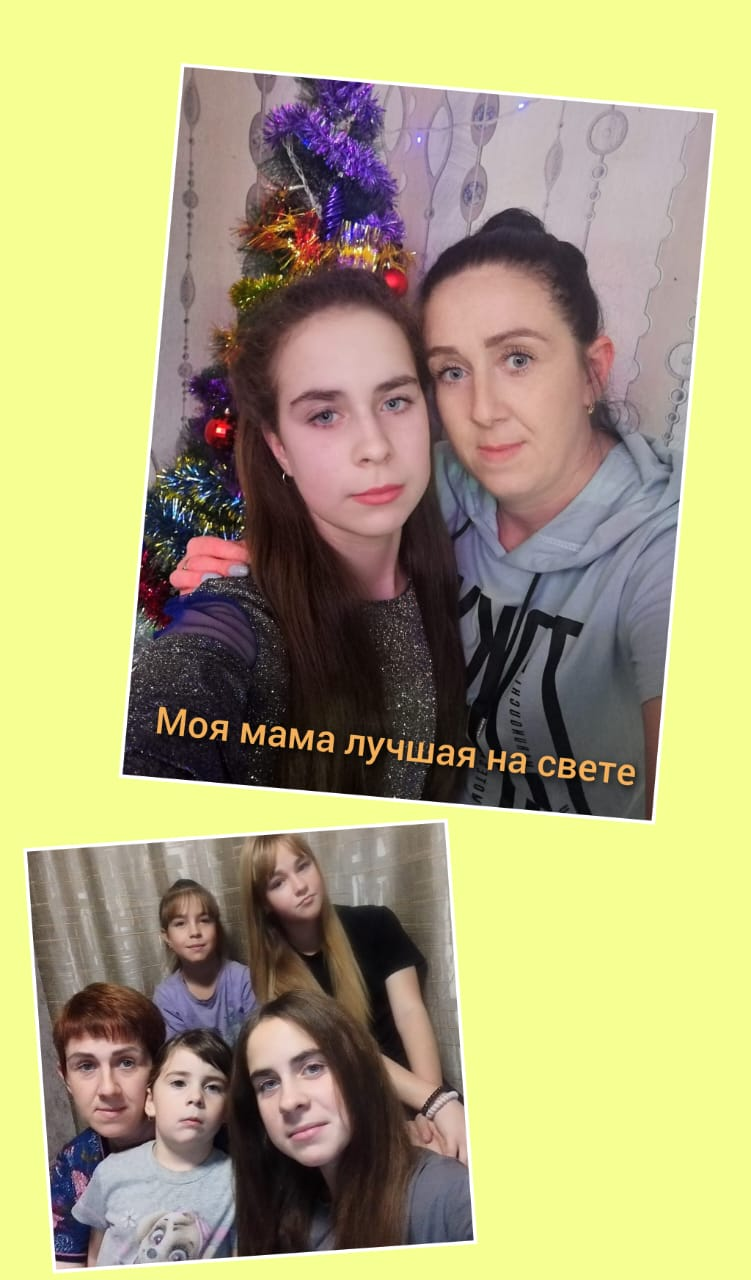 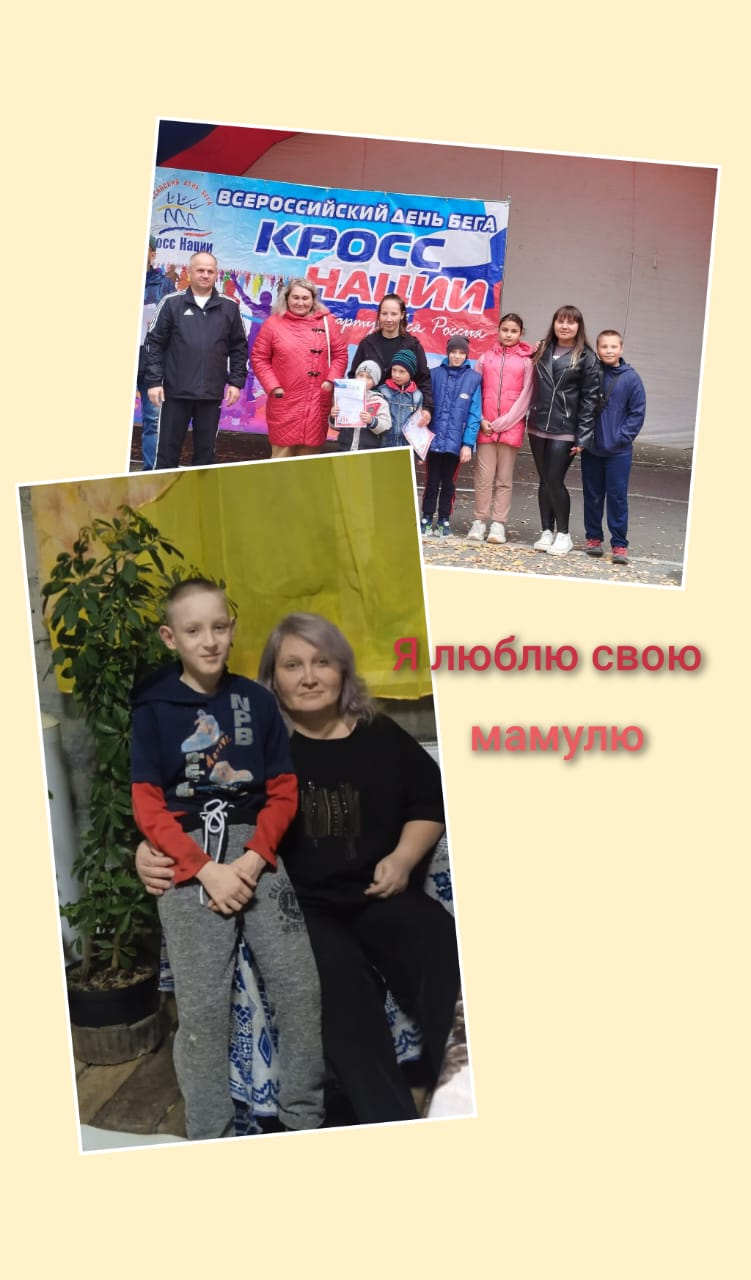 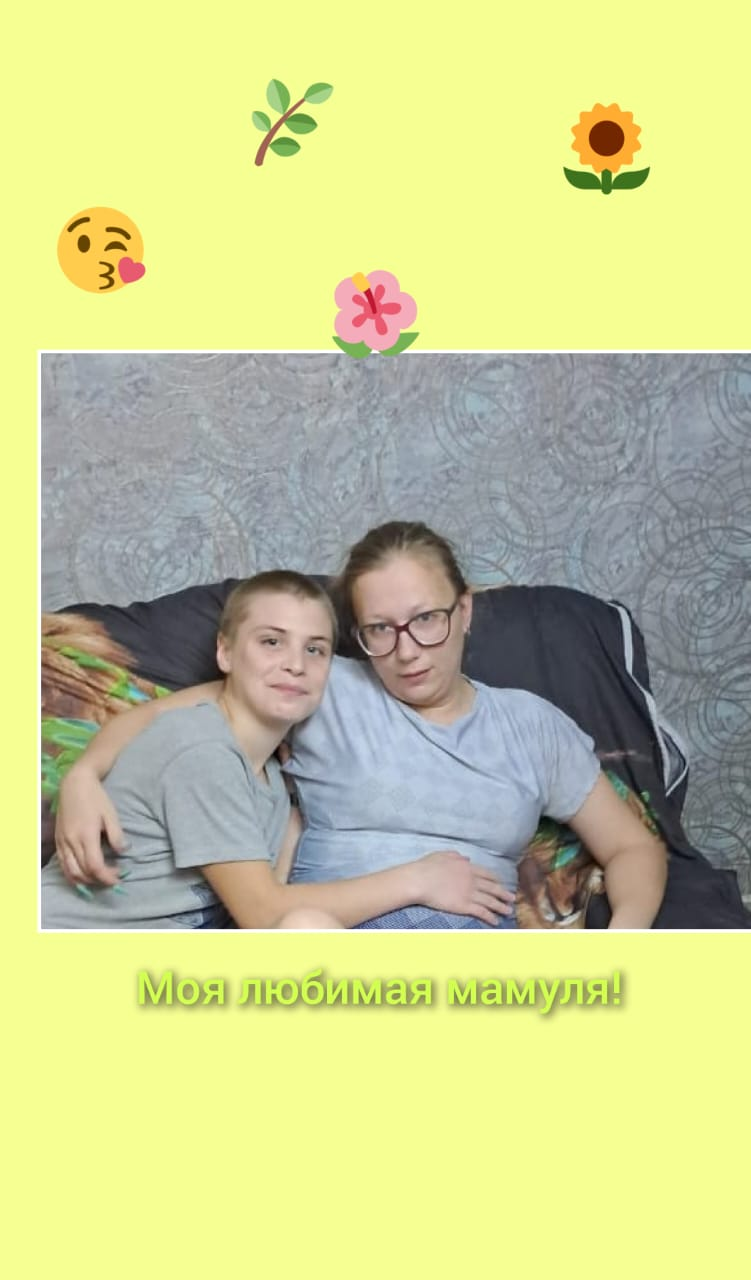 5А
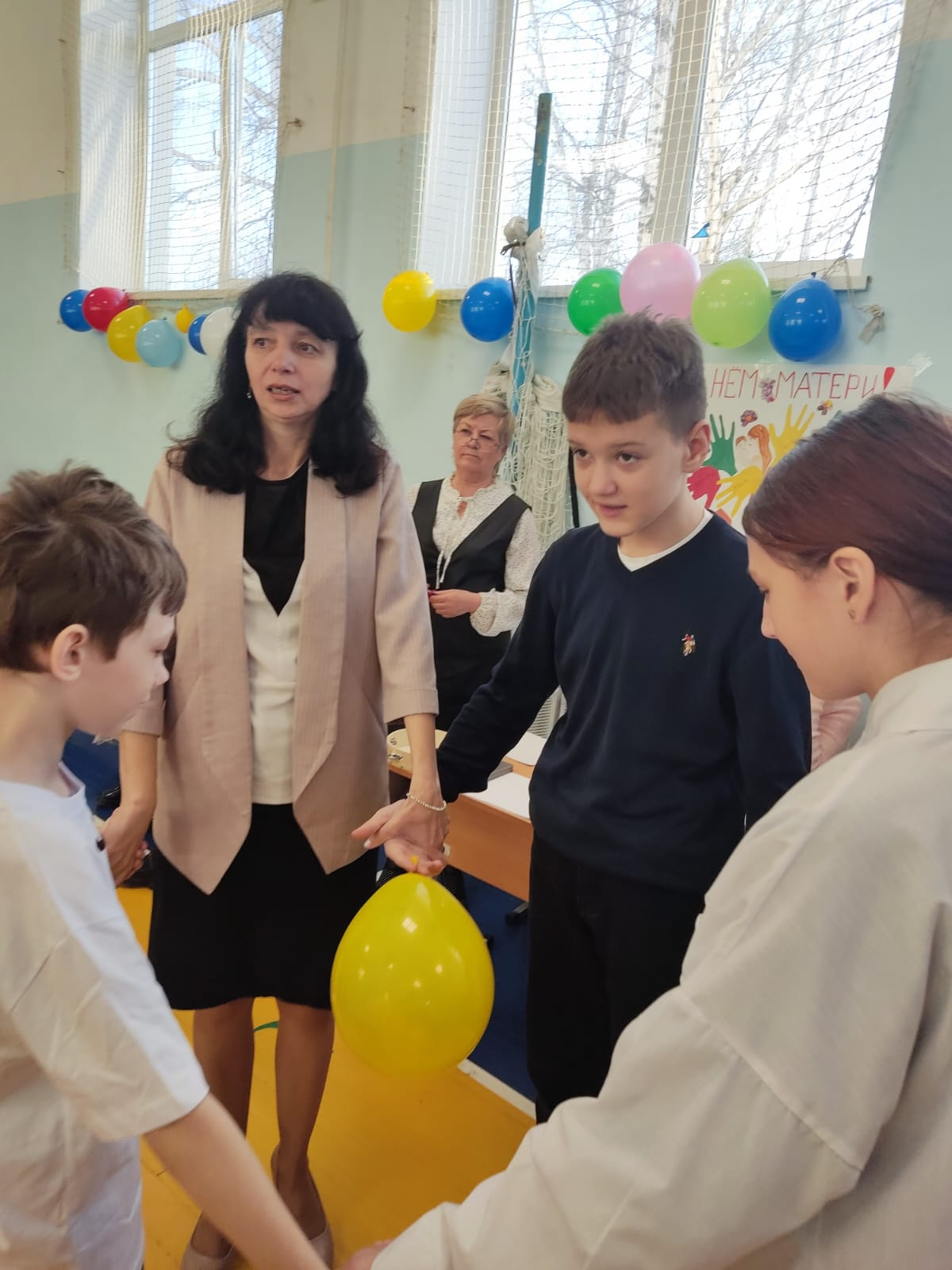 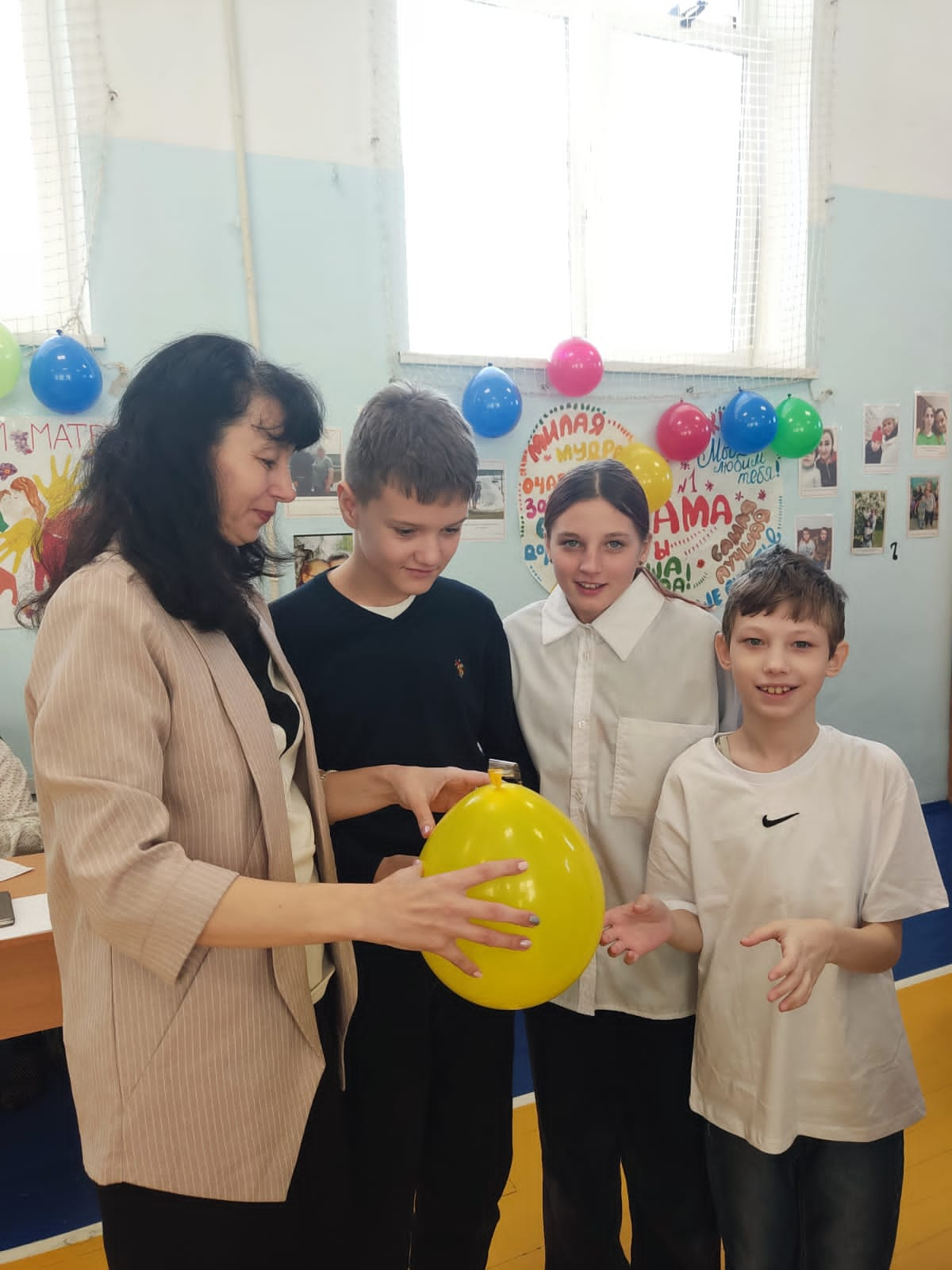 6А
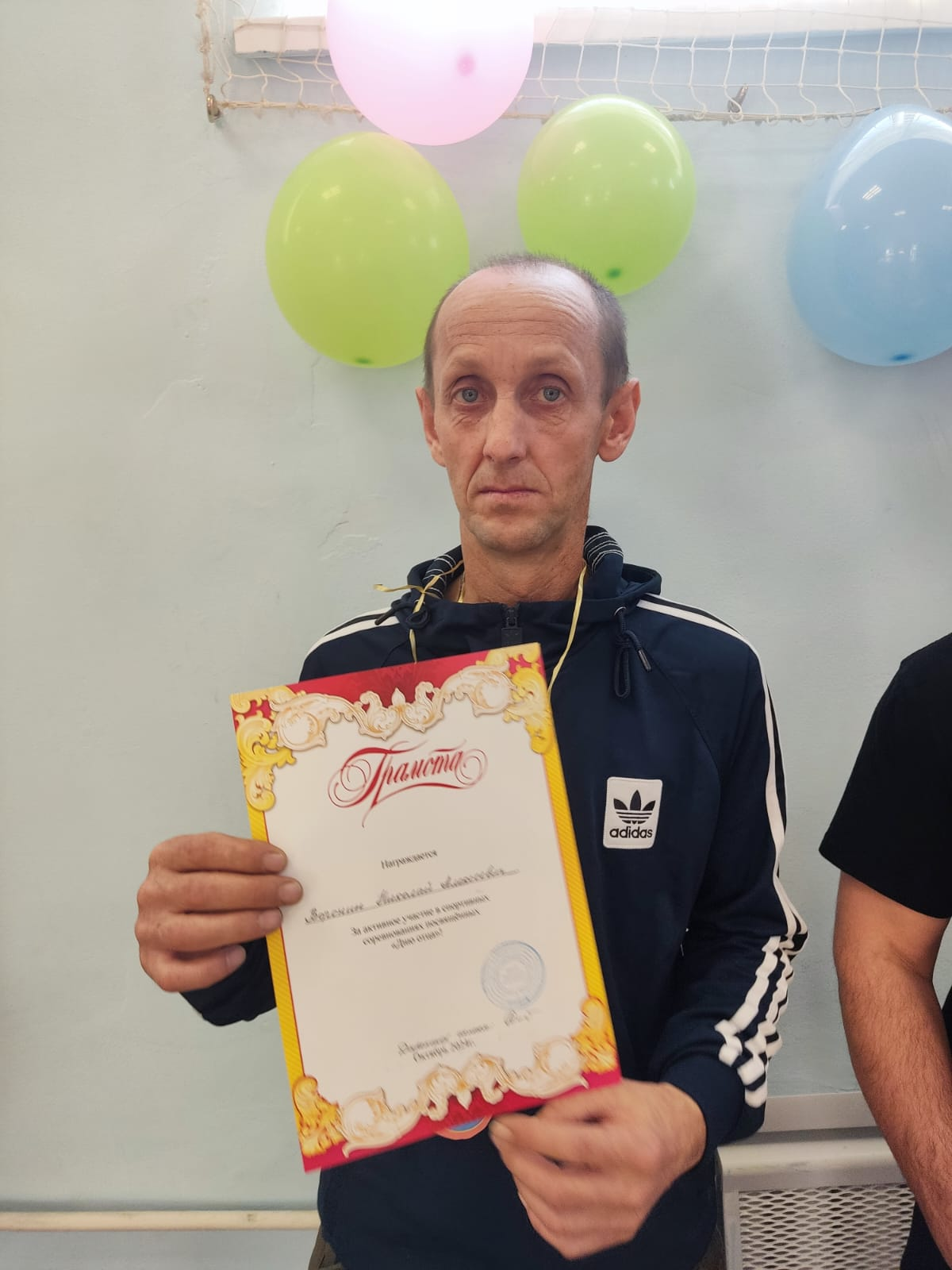 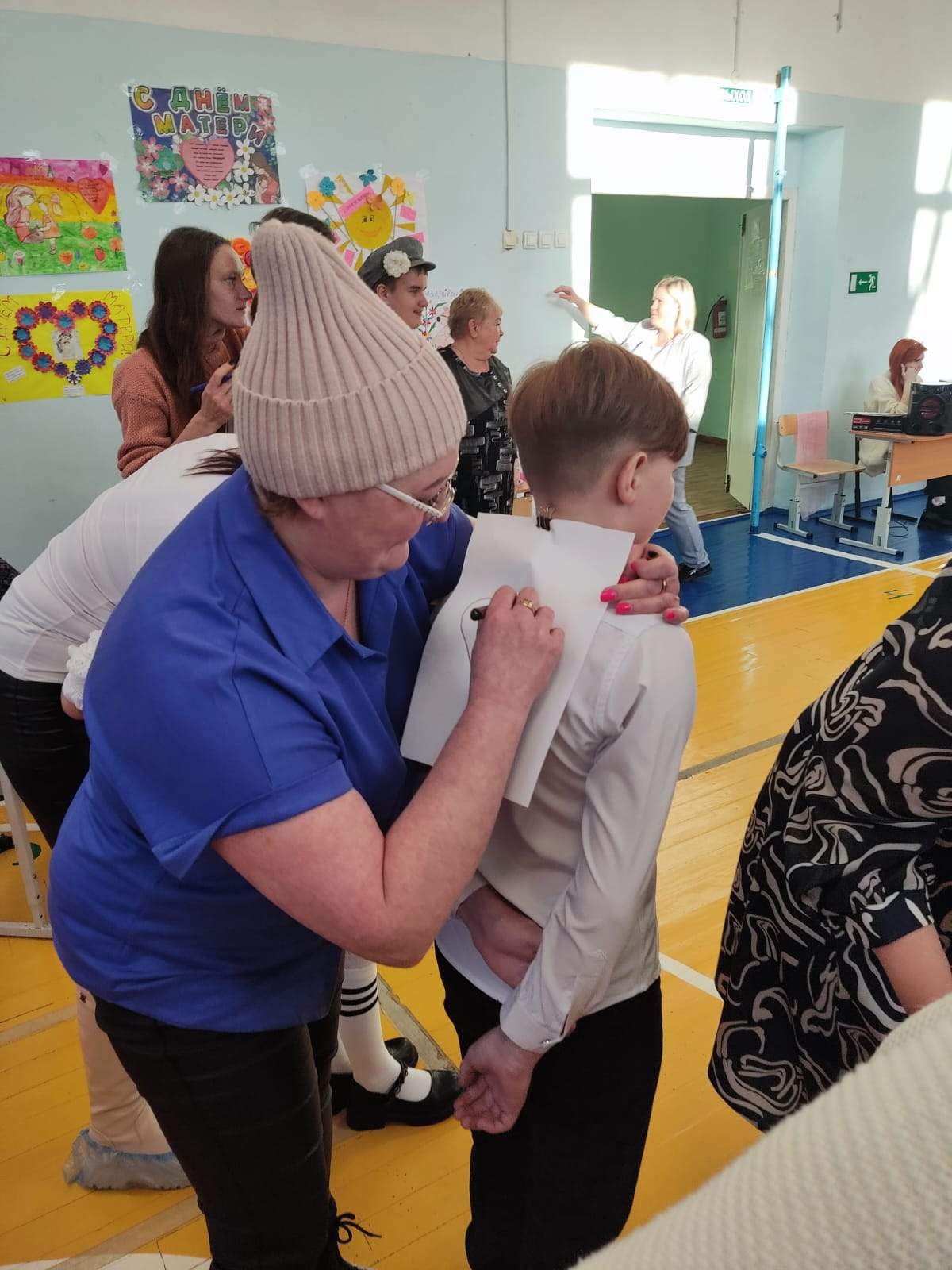 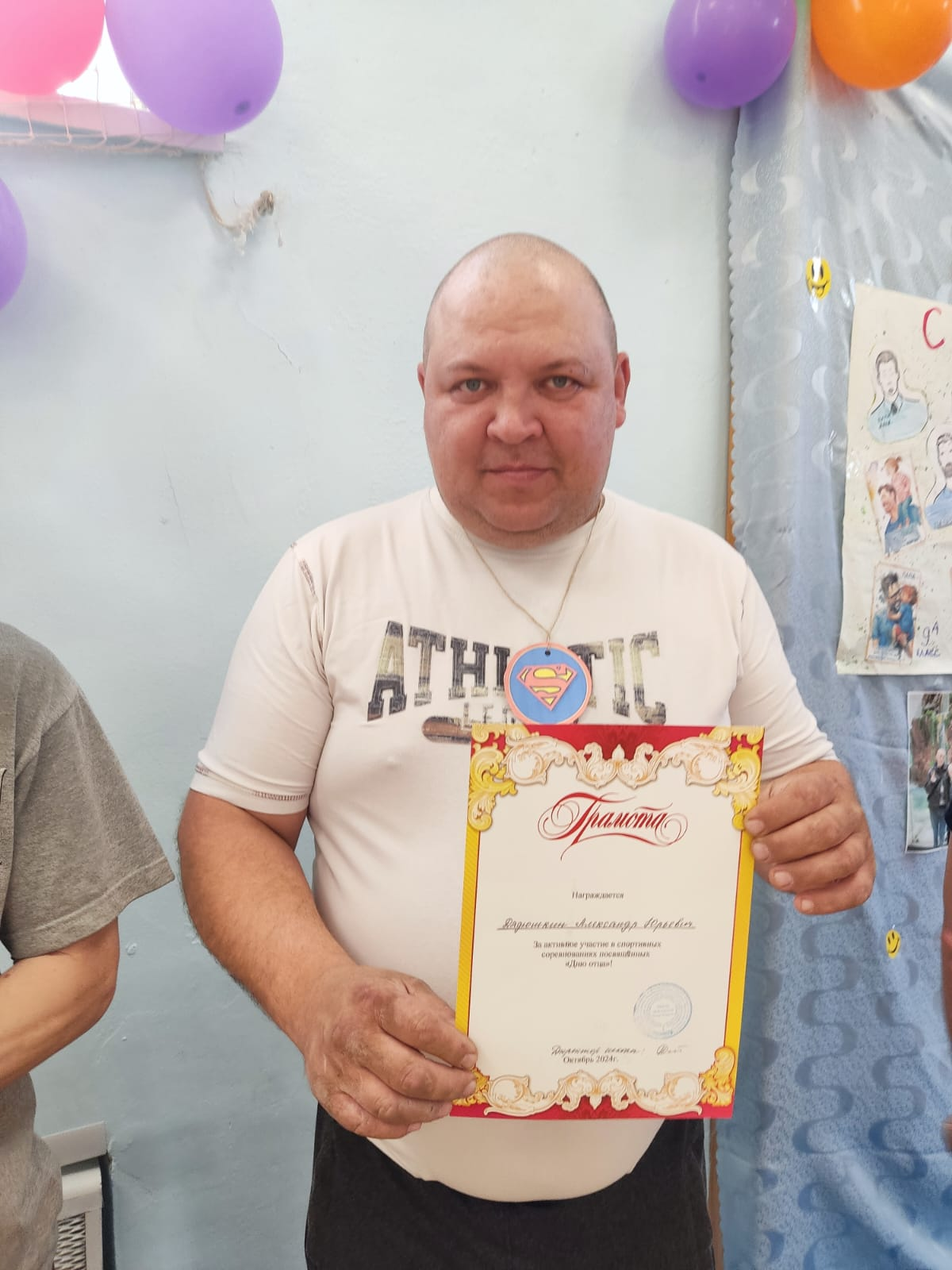 7В
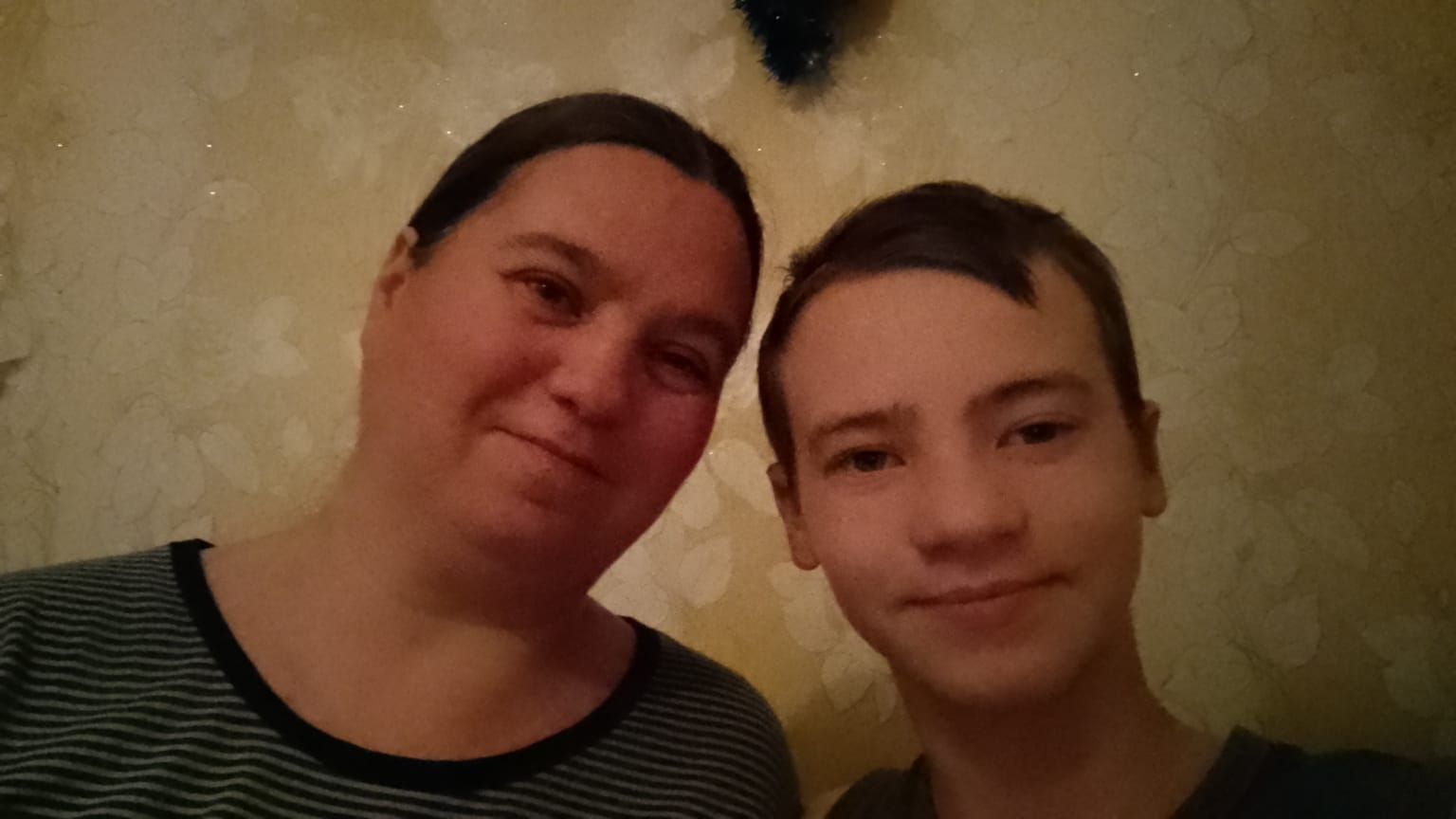 8А
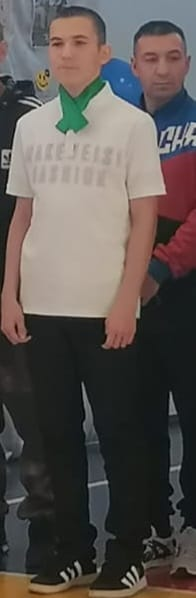 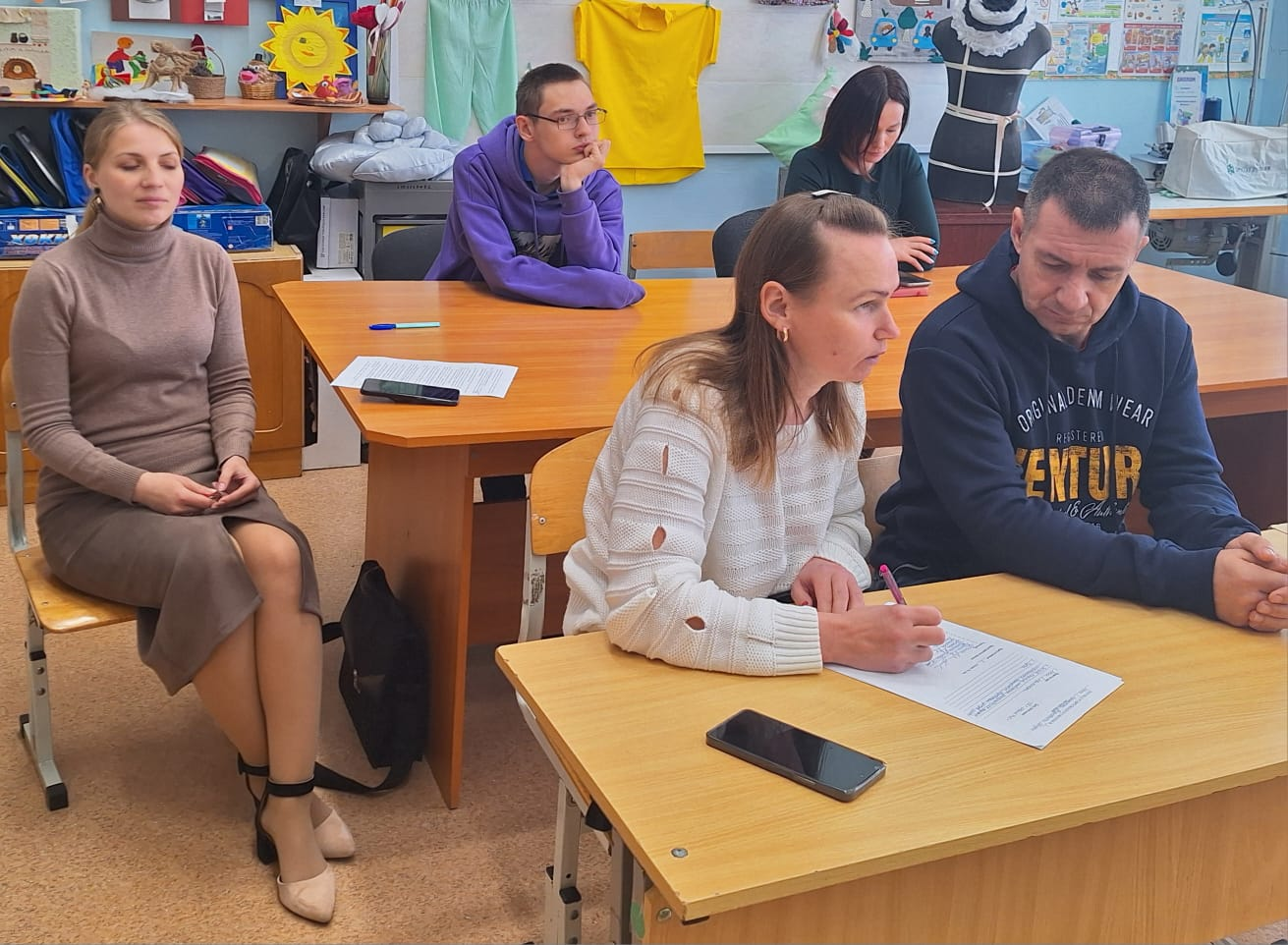 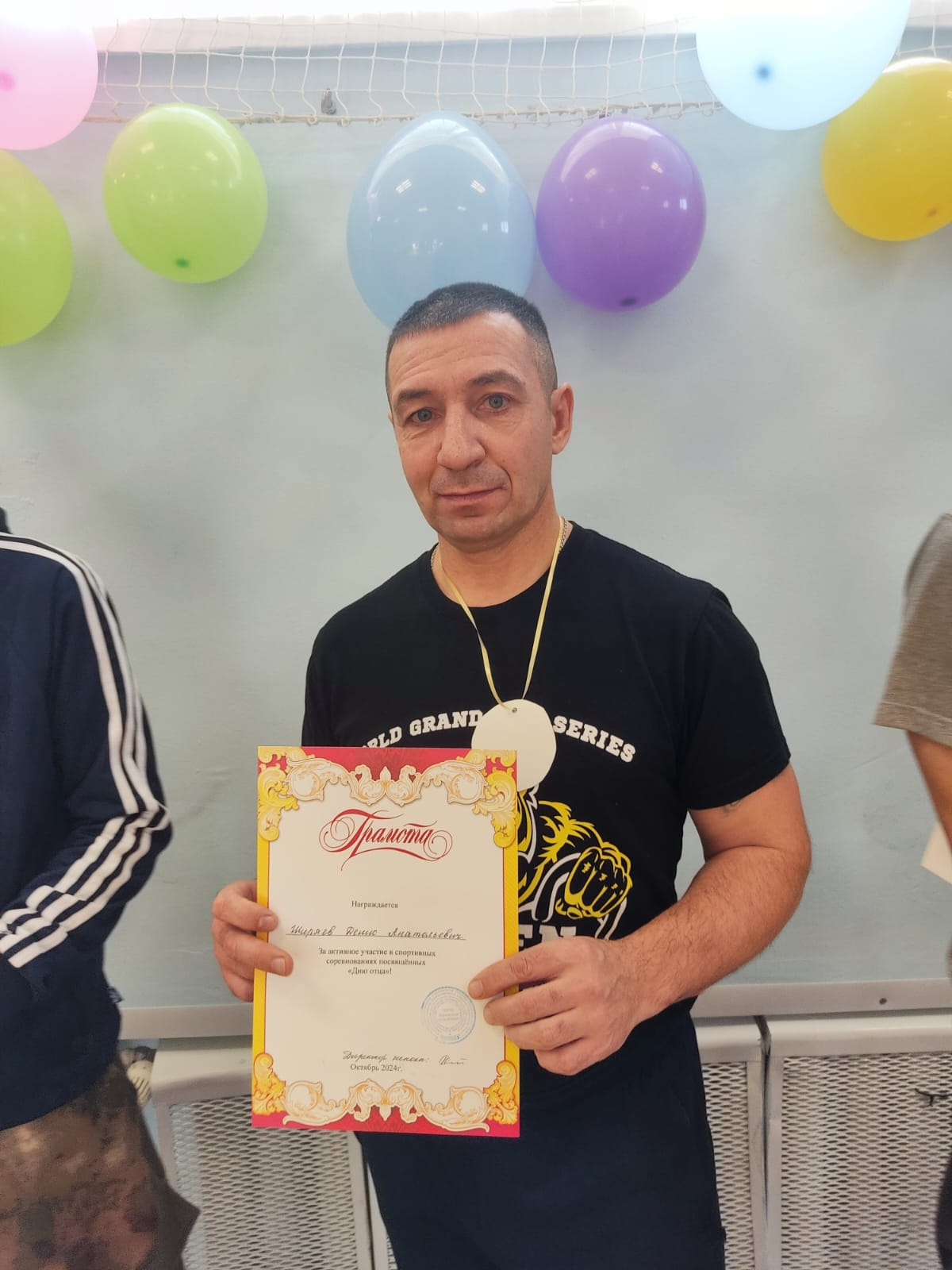 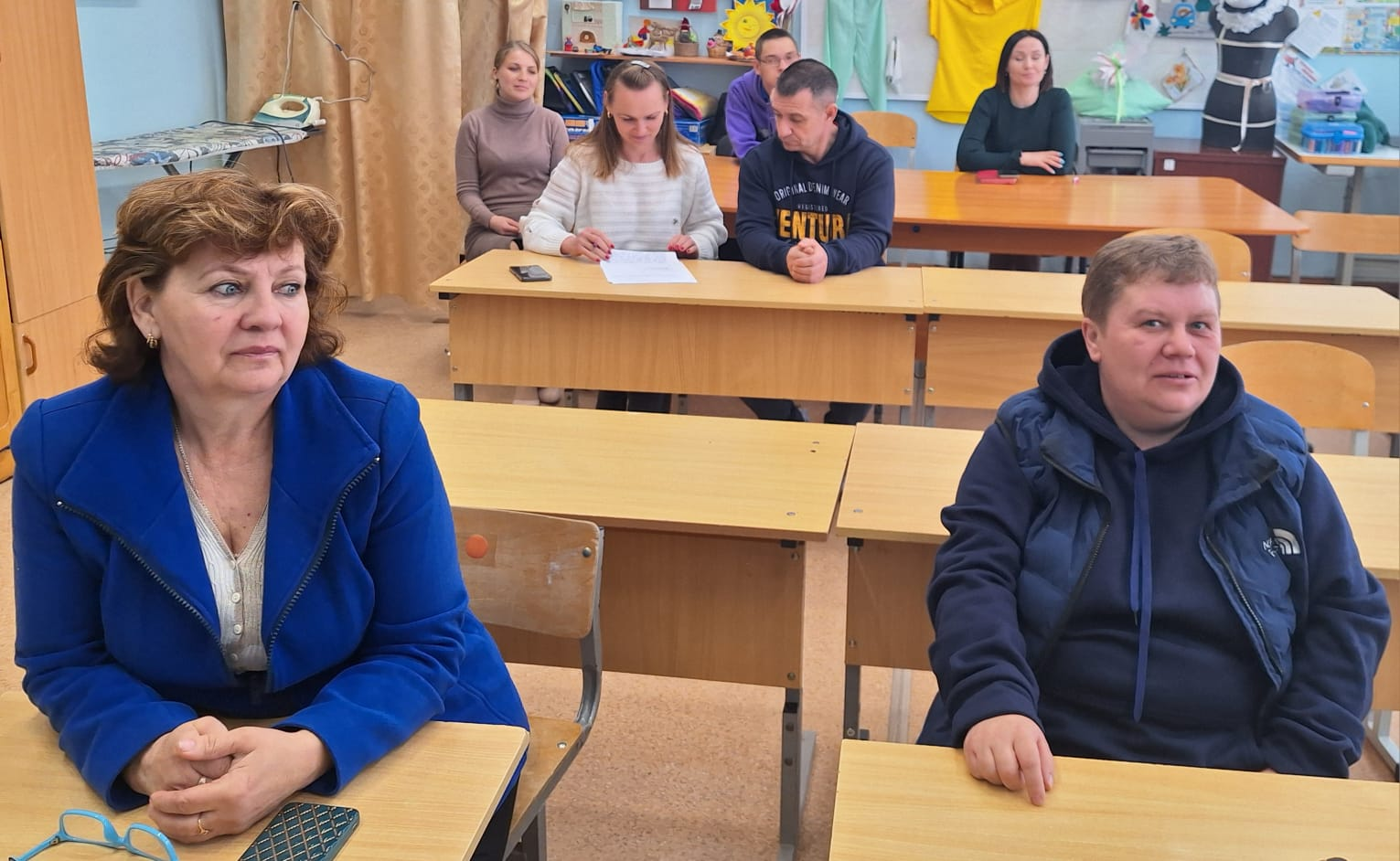 9А
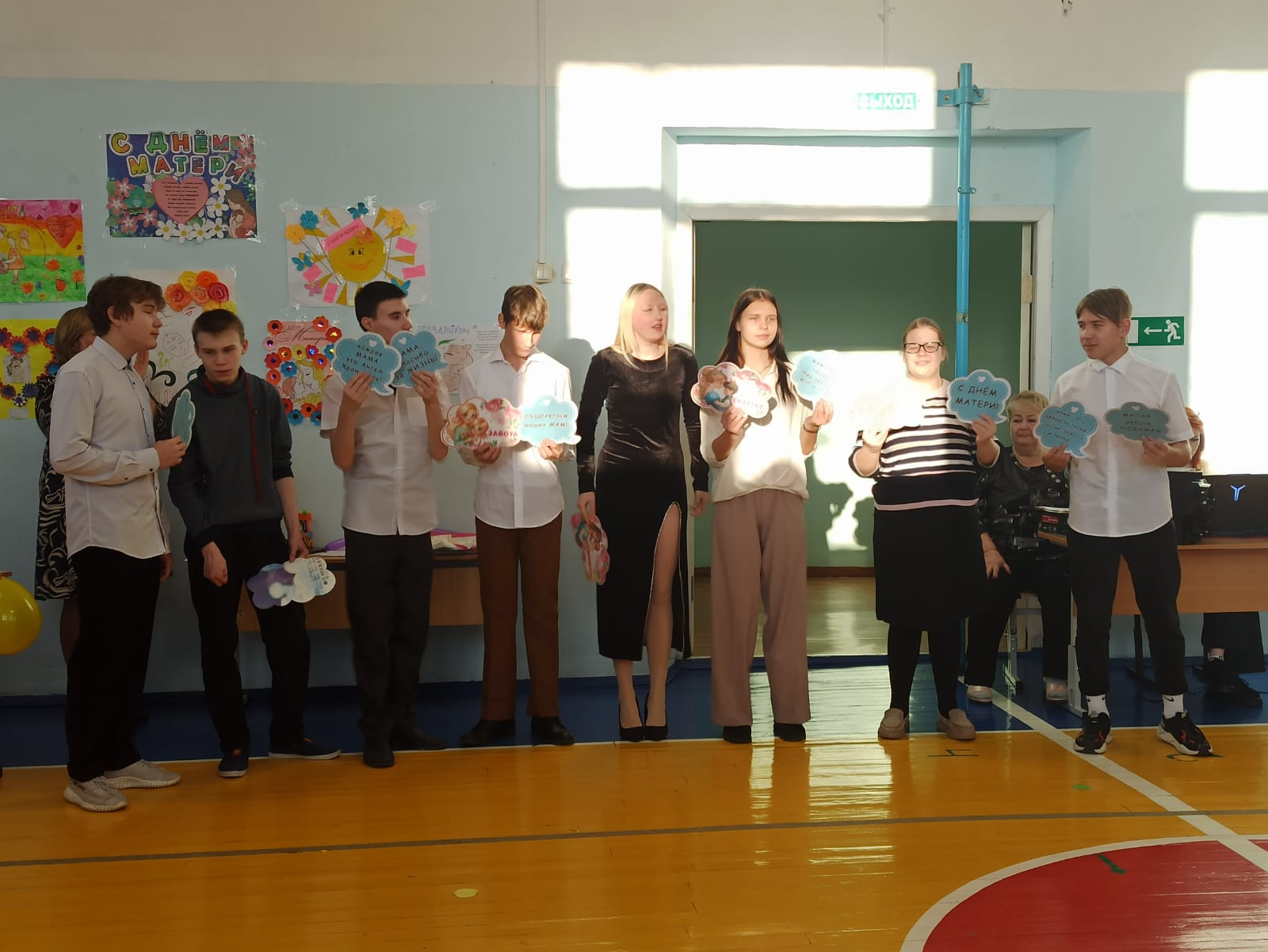 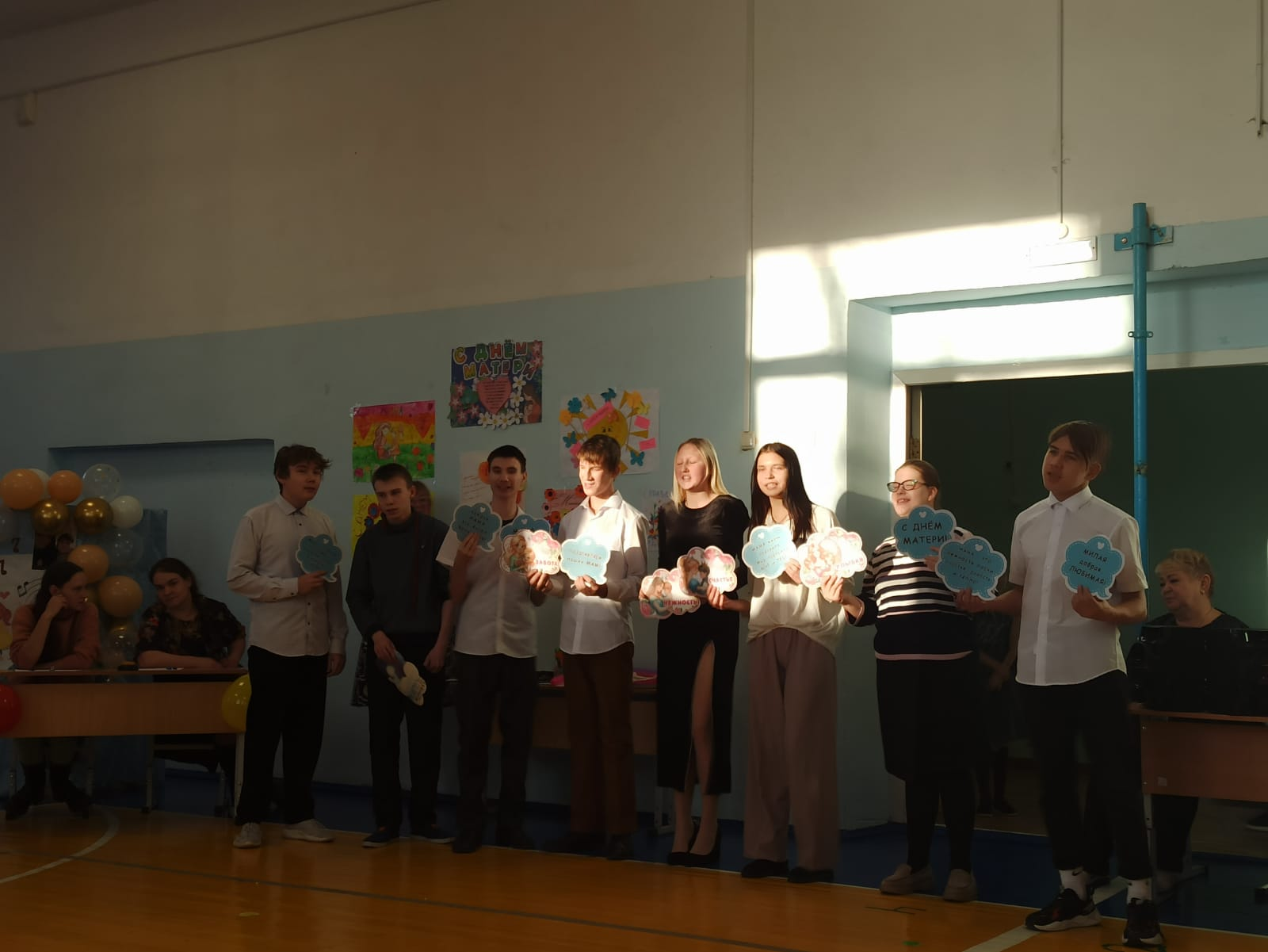